the MSR-INRIA Joint Centre
2006-2012
Jean-Jacques Lévy
September 26, 2012
msr-inria.inria.fr
Gérard Giraudon
Marc Jalabert
INRIA
MSR  Cambridge
Joint Centre
Bernard Ourghanlian
Claude Puech
Politics
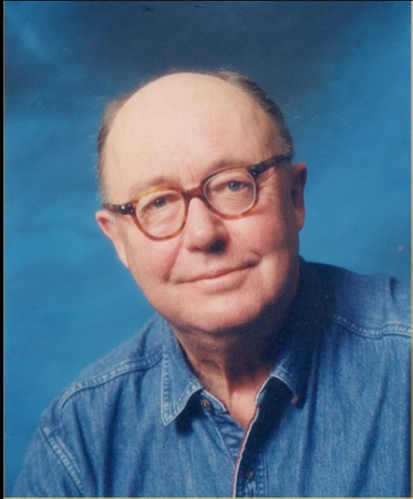 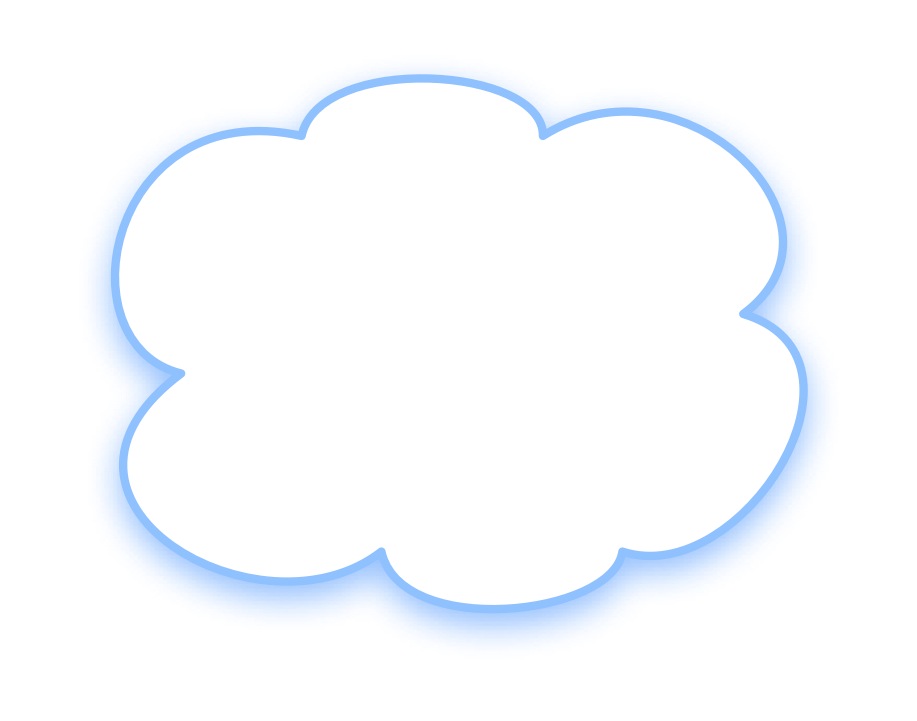 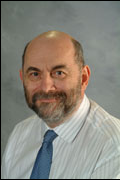 Eric Boustouller
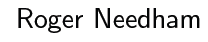 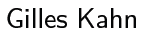 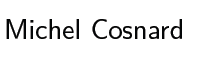 Gérard Huet
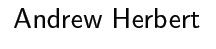 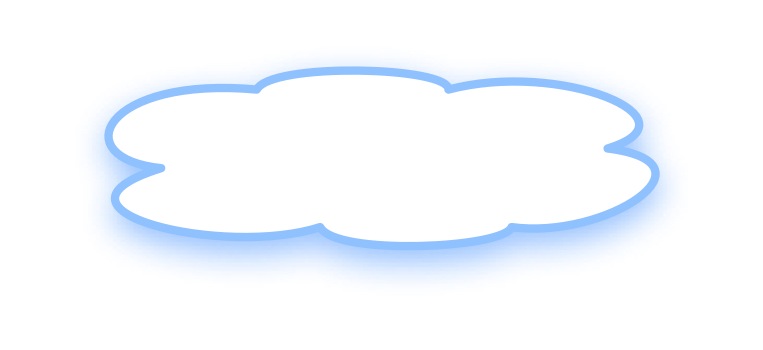 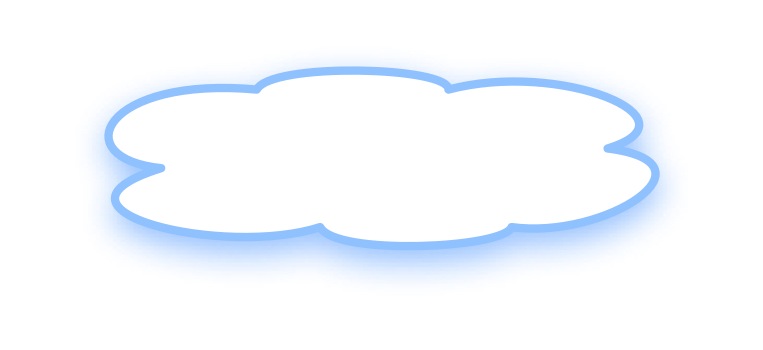 Stephen Emmott
Ken Wood
Gérard Giraudon 
Jean Vuillemin
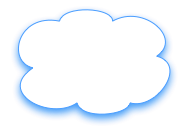 Michel Bidoit
Marc Jalabert
INRIA
MSR  Cambridge
Joint Centre
Gérard Giraudon
Bernard Ourghanlian
Politics
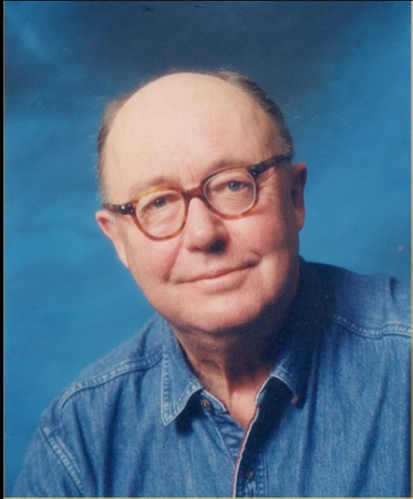 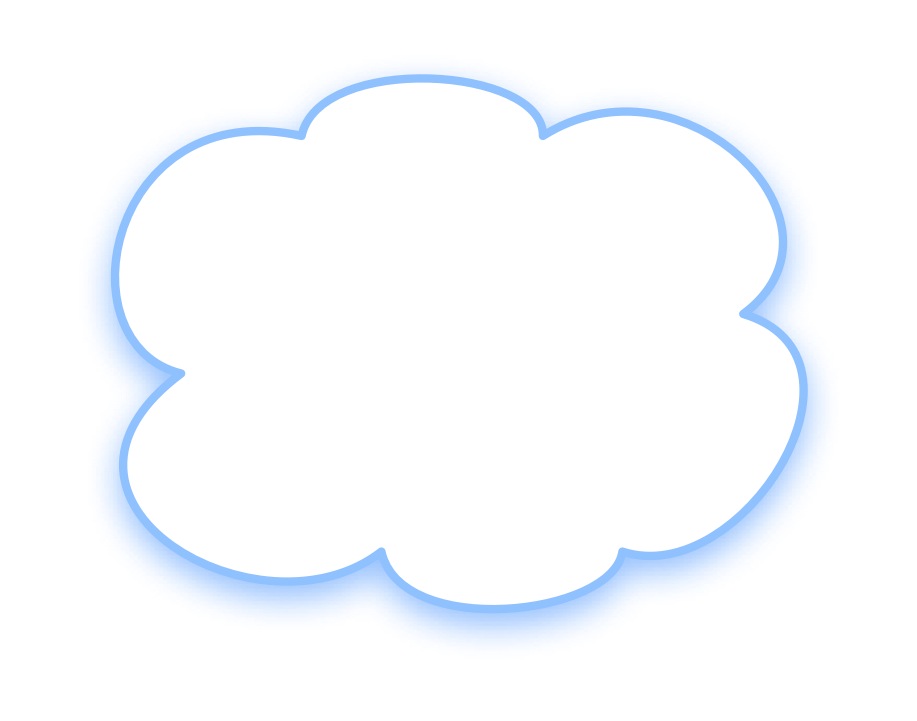 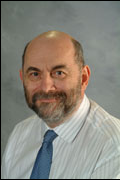 Eric Boustouller
Gérard Huet
Jean Vuillemin
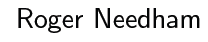 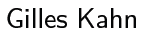 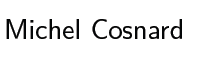 J.-J. Lévy
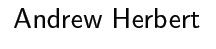 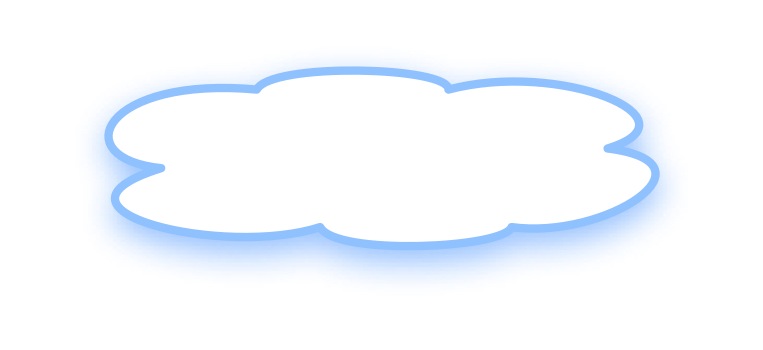 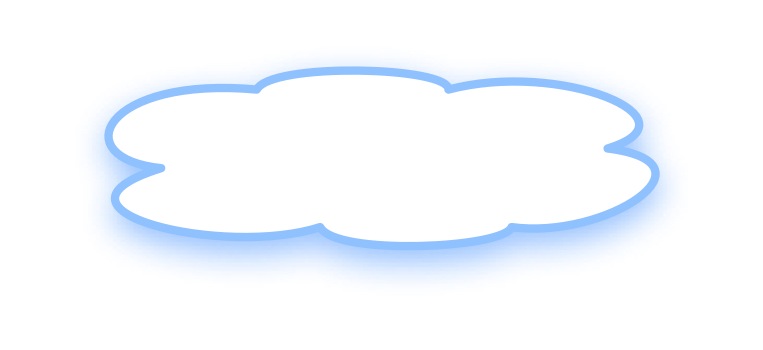 Stephen Emmott
Ken Wood
Malik Ghallab 
Claude Puech
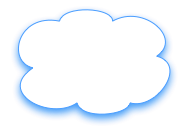 Nozha Boujemaa
Bernard Ourghanlian
INRIA
MSR  Cambridge
Joint Centre
Thomas Serval
Bruno Sportisse
Politics
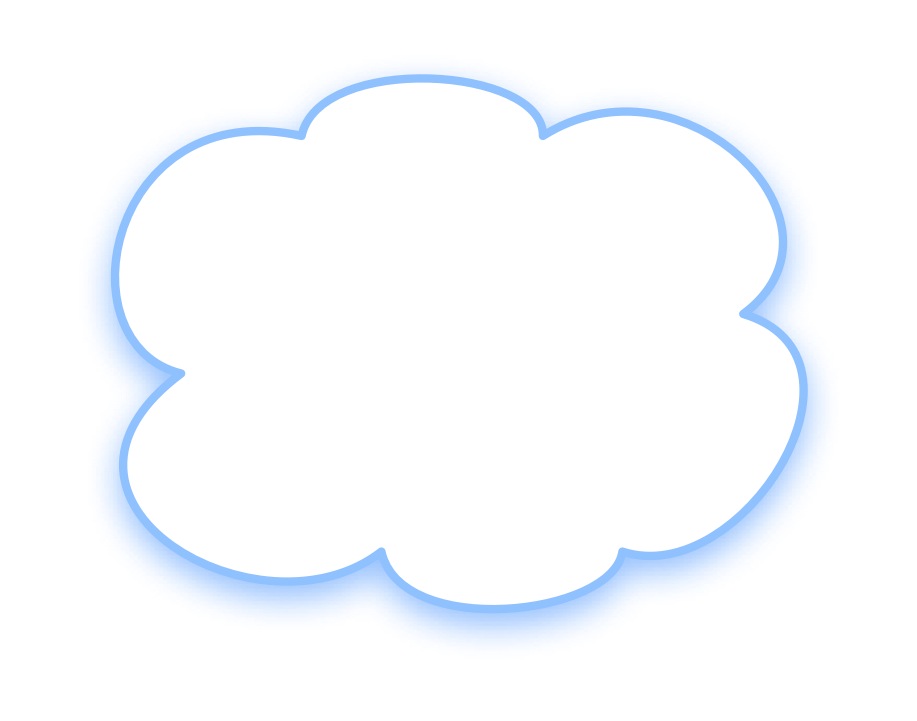 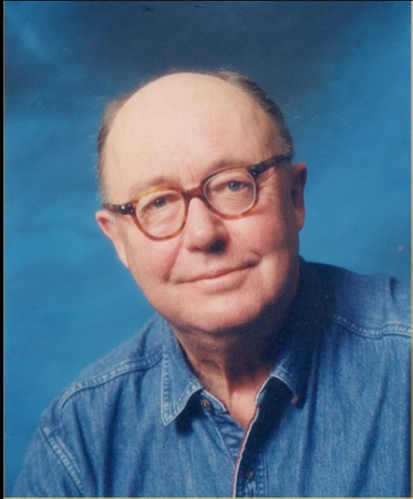 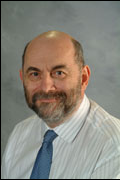 Michel Bidoit
Eric Boustouller
Stephen Emmott
Gérard Giraudon
Gérard Huet
Marc Jalabert
Jean Vuillemin
Ken Wood
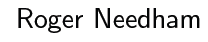 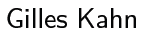 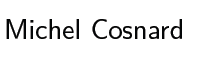 J.-J. Lévy
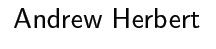 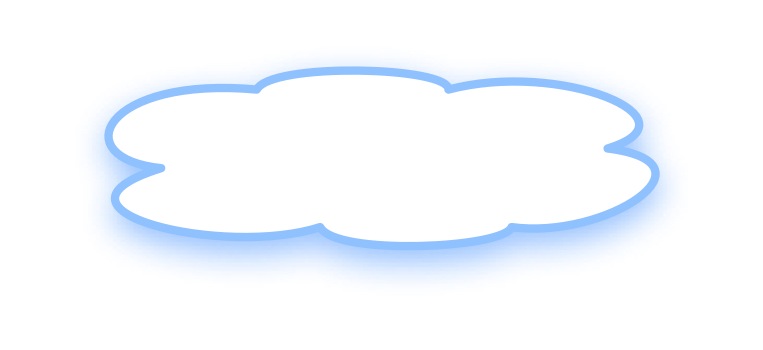 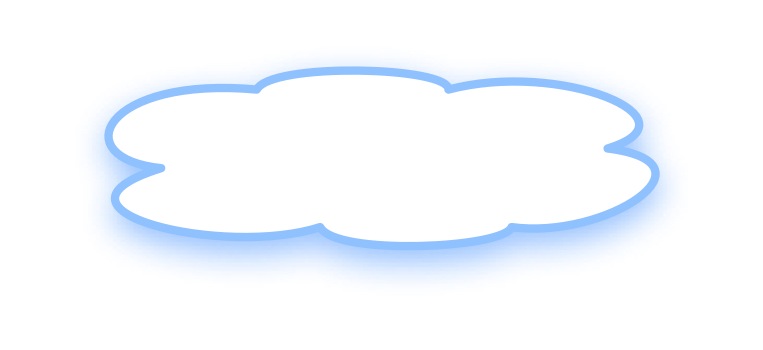 Andrew Blake
Fabrizio Gagliardi
Malik Ghallab
Claude Puech
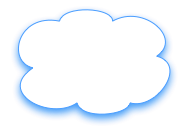 Nozha Boujemaa
Bernard Ourghanlian
INRIA
MSR  Cambridge
Joint Centre
Jean Ferré
Bruno Sportisse
Politics
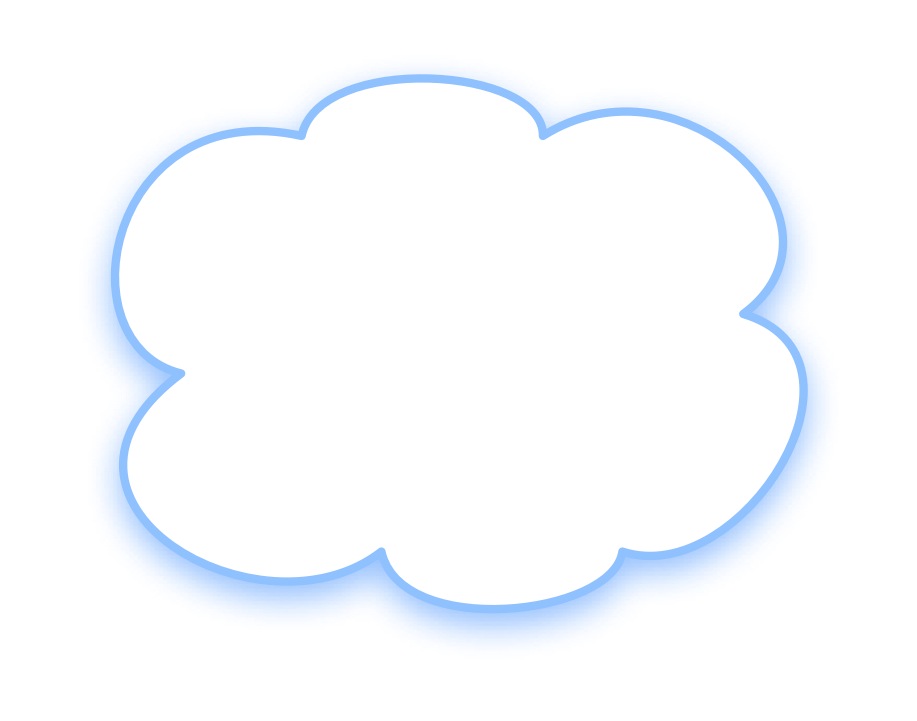 Michel Bidoit
Eric Boustouller
Stephen Emmott
Malik Ghallab
Gérard Giraudon
Gérard Huet
Marc Jalabert
Thomas Serval
Jean Vuillemin
Ken Wood
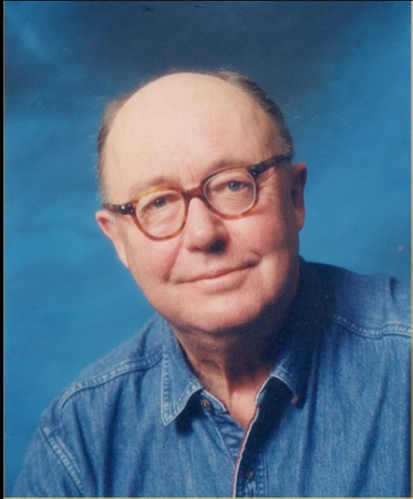 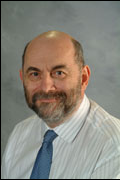 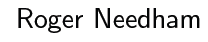 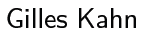 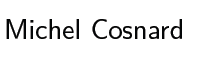 Andrew Blake
J.-J. Lévy
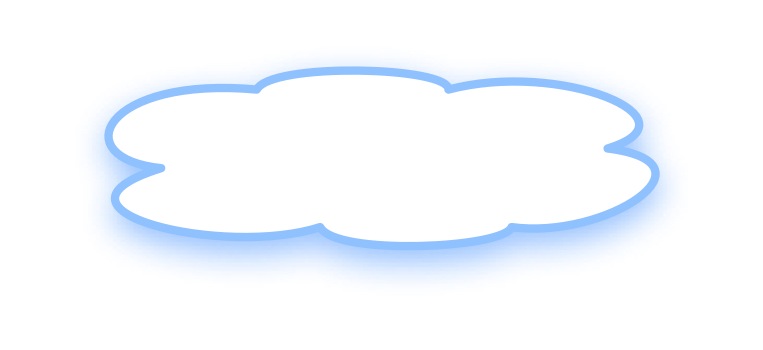 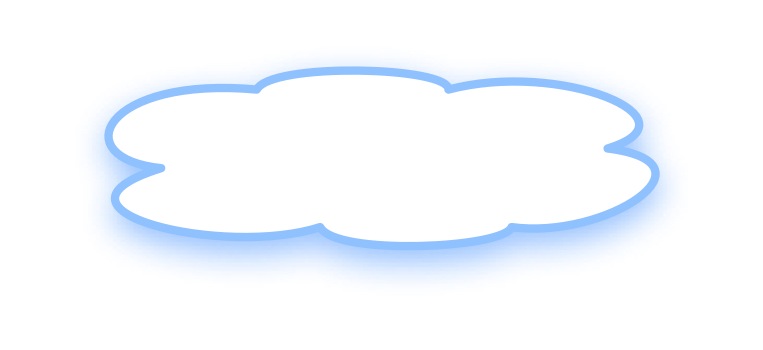 Andrew Blake
Fabrizio Gagliardi
Claude Kirchner
Pascal Guitton
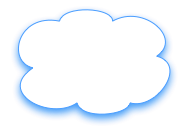 Bernard Ourghanlian
INRIA
MSR  Cambridge
Joint Centre
Jean Ferré
Politics
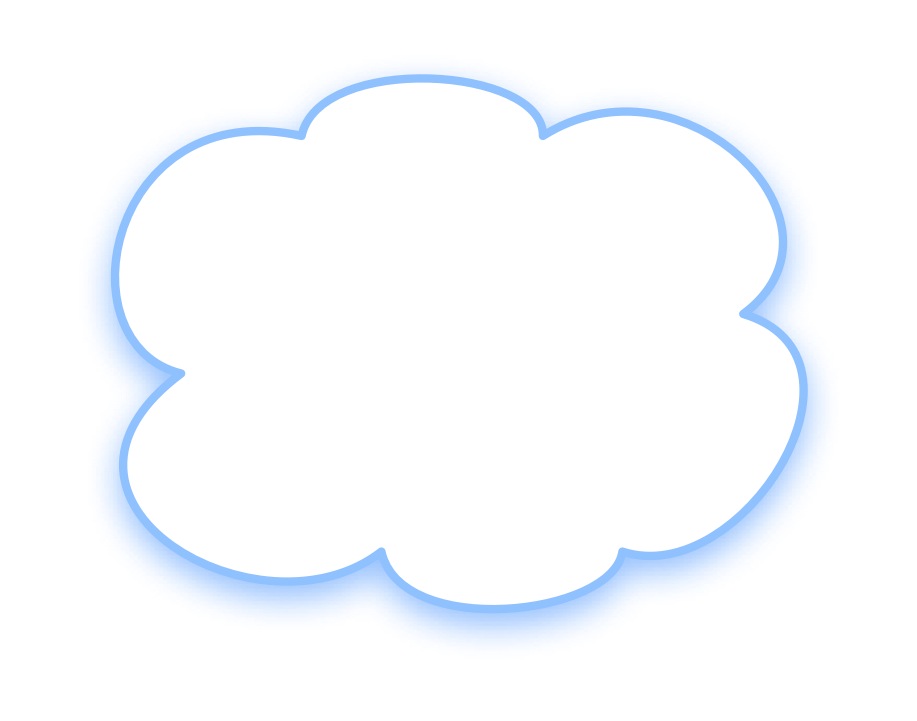 Michel Bidoit
Eric Boustouller
Stephen Emmott
Malik Ghallab
Gérard Giraudon
Gérard Huet
Marc Jalabert
J.-J. Lévy
Thomas Serval
Bruno Sportisse
Jean Vuillemin
Ken Wood
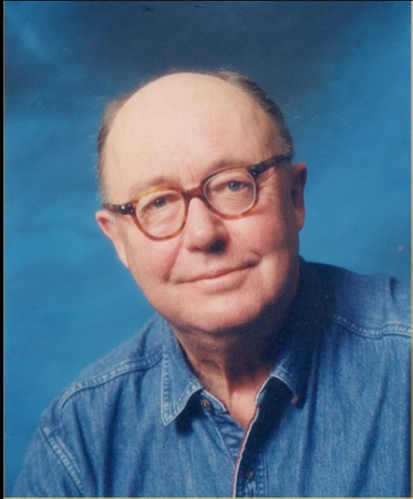 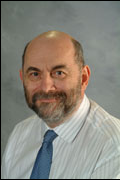 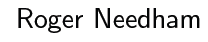 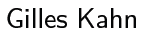 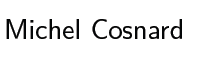 Andrew Blake
Laurent Massoulié
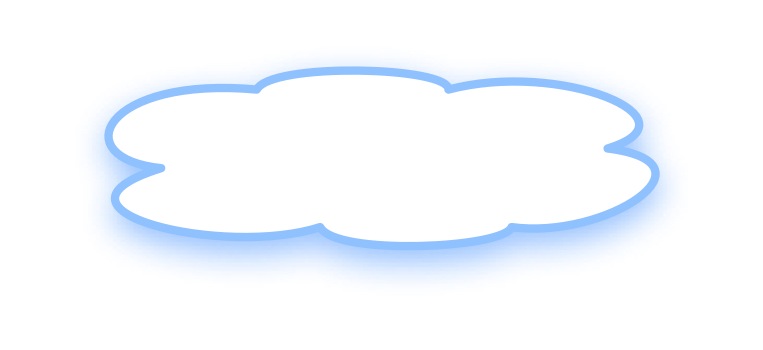 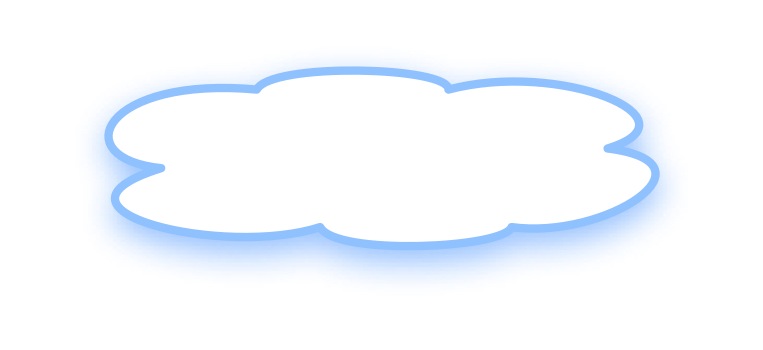 Andrew Blake
Fabrizio Gagliardi
Claude Kirchner
Pascal Guitton
Nozha Boujemaa
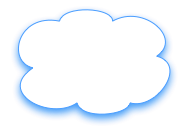 Management
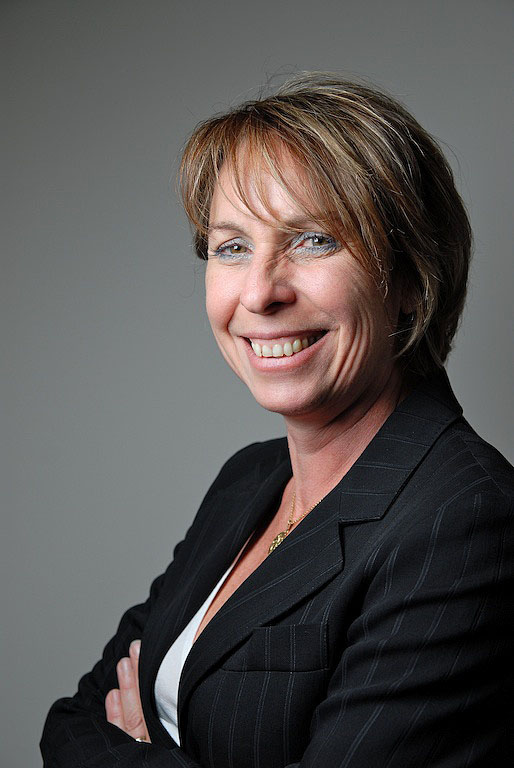 Francois Lhémery
Luc Grateau
Martine Thirion
Faranak Grangé
Pierre-Louis Xech
Guillaume Rousse

Inria Saclay
MS France
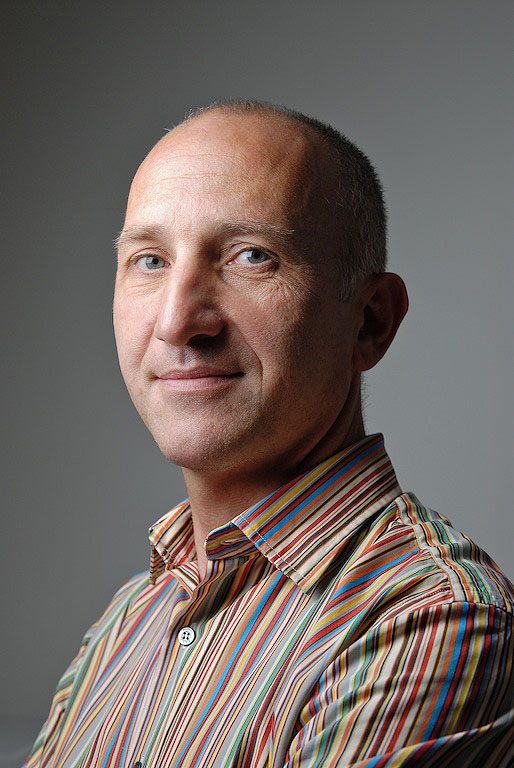 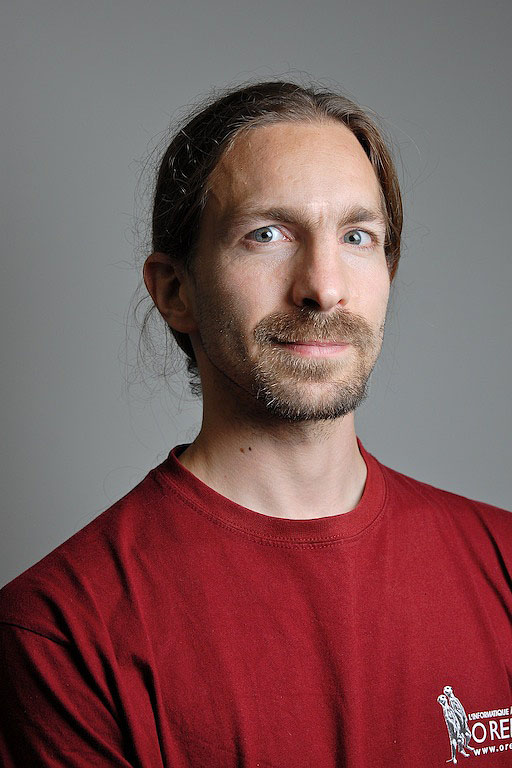 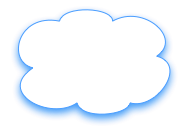 Projects
Track A (truthworthy computing)
Math. Components (2006)
Security (2006)
TLA+ (2006)
Track B (interaction with scientific data)
DDMF (2007)
ReActivity (2008-2010)
Adaptative search (2008)
Image & video mining (2010)
4D Cardiac images (2012)
Track C (cloud computing)
A-brain (2011)
Feit-Thompson success
collective effort MSR-Inria and others
Victory dance of professor Avigad (CMU)
practice
fundamental
applicative
theory
My view of research
People
25-30 phd’s (5-10 self funded) + 40 postdocs
Inria: 6 CR2 (Chaudury, Corin, Mahboubi, Melquiond, Rezk, Tassi) + 2 CR1 (Bhargavan, Hansen)
1 hired at MSRR (Henry)
4 ERC grants (Ponce, Bhargavan, Ayache, Laptev)
Pubs
upto 10% of POPL papers (2009) + pl (ICFP, ESOP) + logic confs (ITP, TPHOL)
invasion of security conferences (CSF, CCS, TGC)
top at ISSAC
vision ++
AI conferences
Software
ssreflect 1.4
tlaps 1.0
ddmf 1.7
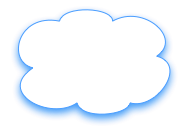 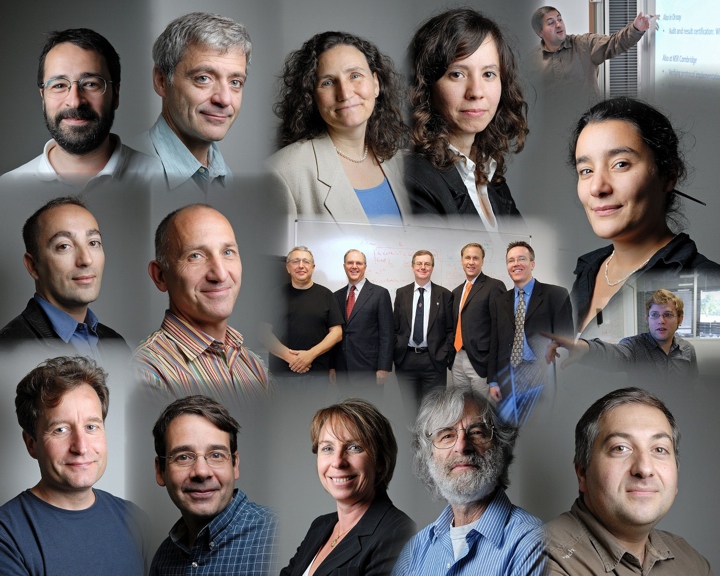 People
25-30 phd’s (5-10 self funded)
40 postdocs
5 hired at Inria + Karthik
1 hired at MSR
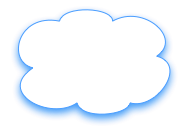 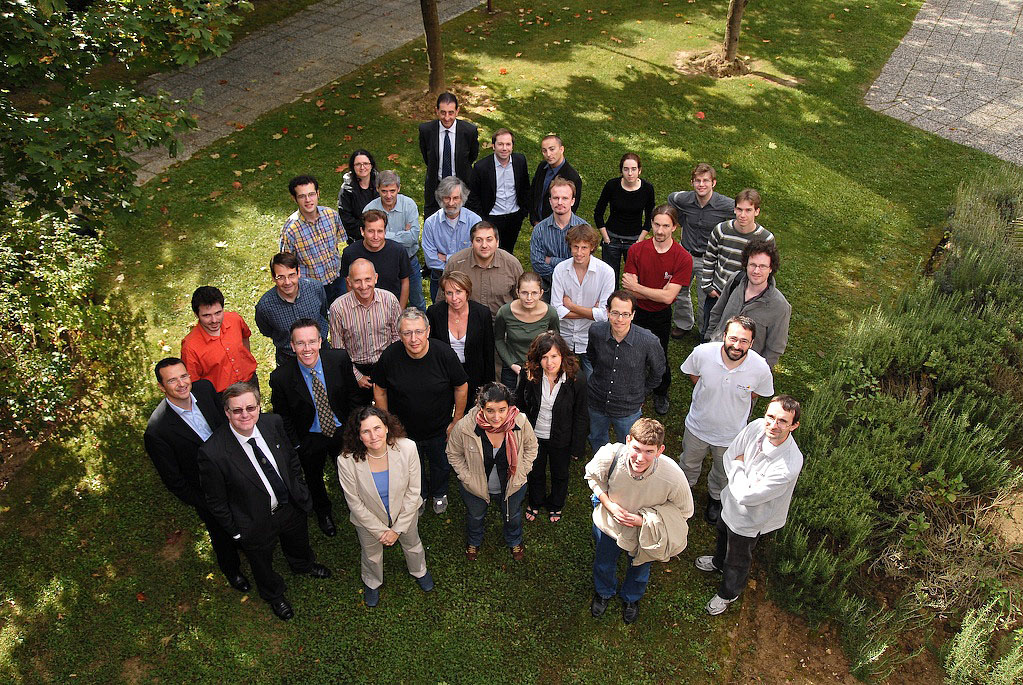 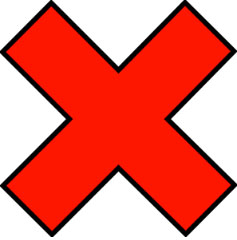 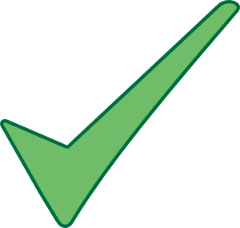 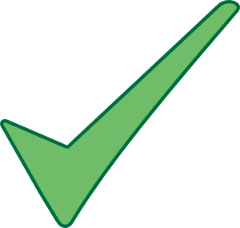 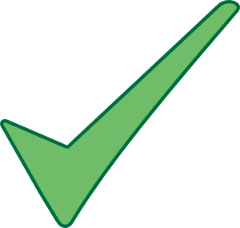 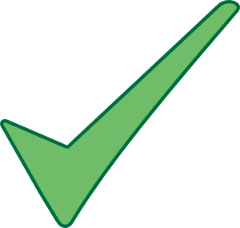 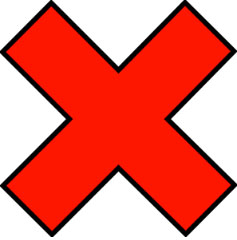 Future in 2007
30 resident researchers
tight links with French academia (phD, post-doc)
develop useful research for scientific community
provide public tools (BSD-like license)
become a new and attractive pole in CS research
and source of spin off companies
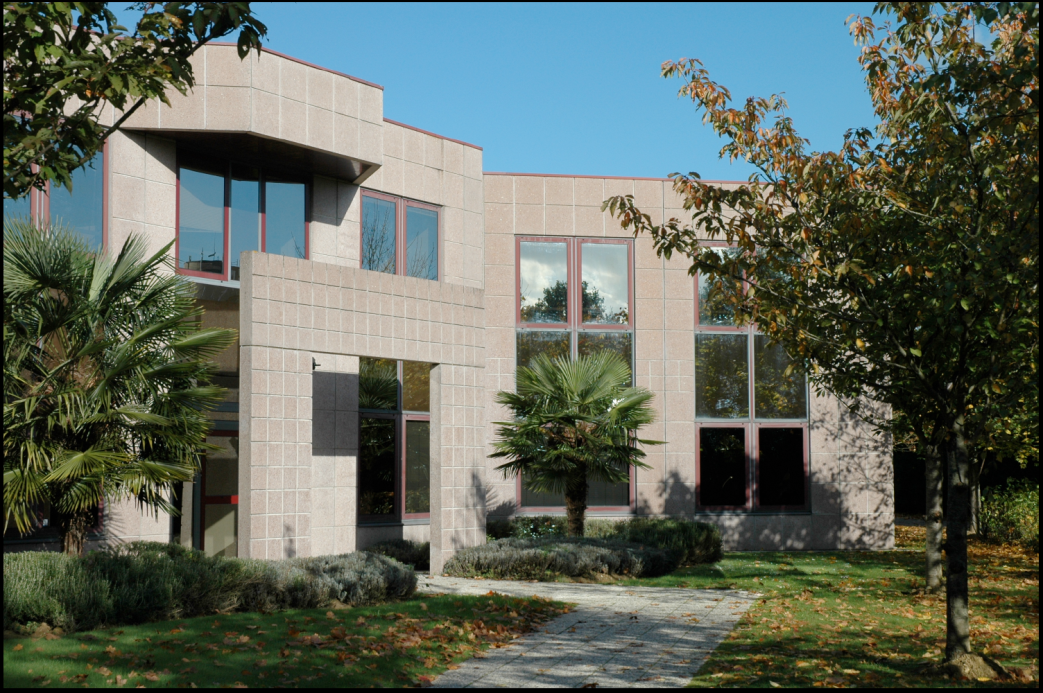 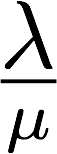 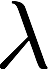 Un grand merci à tous !
Viva el new Directeur !
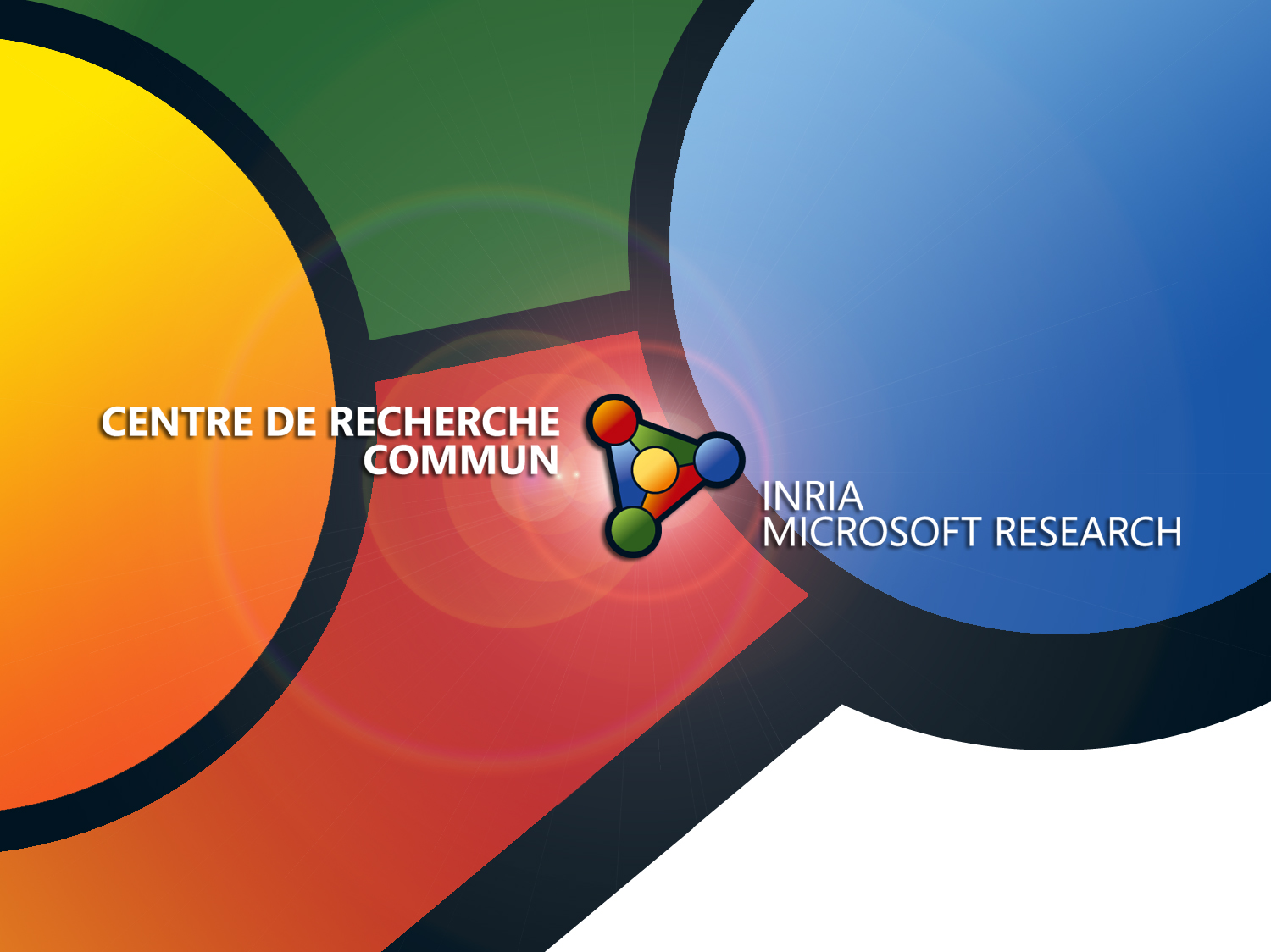